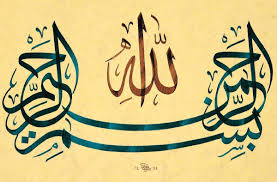 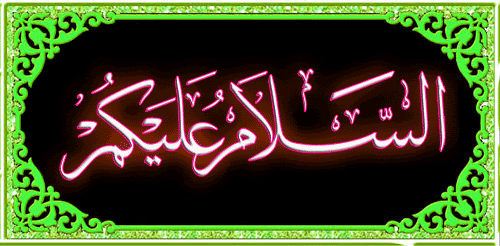 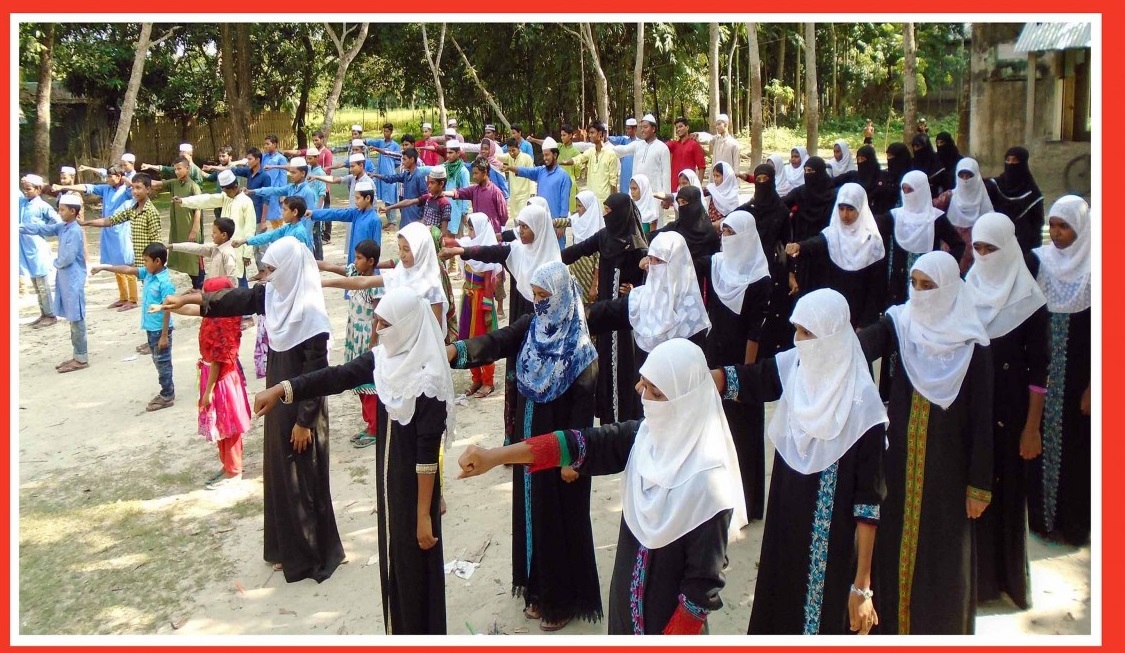 ওয়াজেদিয়া কামিল (এম.এ) মাদরাসার আলিম ১ম ও ২য় বর্ষের প্রিয় শিক্ষার্থীরা আজকের অনলাইন ক্লাসে সকলকে শুভেচ্ছা ও স্বাগতম।
পাঠ পরিচিতি
বিষয়: ইলমুল ফরায়েজ
শ্রেণি: আলিম ১ম ও ২য় বর্ষ
অধ্যায়: ৪র্থ, আসাবা ও প্রকারভেদ
সময়: ৪০মিনিট
তারিখ:03/০3/২০২১ইংরেজী
আজকের বিষয়
اَلْعَصَبَاتُ وَاَقْسَامُهَا
আসাবা ও এর প্রকারভেদ
চিত্রটি লক্ষ্য কর
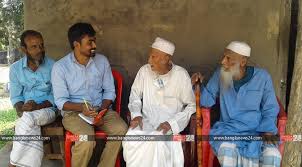 ভাই
পুত্র
চাচা
পিতা
আসাবা এর পরিচিতি
اَلْعَصَبَةُ كُلٌّ مَّنْ يَّأْخُذُ مَا اَبْقَتْهُ اَصْحَابُ الْفَرَايِضِ
অর্থ: আসহাবে ফরায়েজগণ তাদের নির্ধারতি অংশ নেয়ার পর অবশিষ্টাংশ যারা গ্রহণ করে বা যারা পাবে তাদেরকে বলা হয় আসাবা।
আসাবা এর প্রকারভেদ
আসাবায়ে নসবীয়ার প্রকারভেদ
عَصَبَةٌ بِنَفْسِهِ সরাসরি আসাবা
اَلْعَصَبَةُ بِنَفْسِهِ فَكُلُّ ذَكَرٍ لَا تَدْخُلُ فِىْ نِسْبَتِهِ اِلَى الْمَيِّتِ اُنْثَى 
(সরাসরি আসাবা বলা হয় মৃত ব্যক্তির সাথে যে সকল পুরুষের সম্পর্ক স্থাপনে কোন নারীর মধ্যস্থতা হয় না।) যেমনঃ পুত্র, পুত্রের পুত্র, পিতা, দাদা, চাচা, ভাই ইত্যাদি।
আসাবায়ে বিনাফসিহি এর প্রকার
মৃত ব্যক্তির অংশ বলতে মৃত ব্যক্তির পুত্র, নাতি (পুত্রের পুত্র) এভাবে নিচের দিকের আসাবাগণকে বোঝায়।
মৃত ব্যক্তির দাদার অংশ বলতে মৃত ব্যক্তির চাচা, চাচার পুত্র এভাবে নিচের দিকের আসাবাগণকে বোাঝায়।
মৃত ব্যক্তির মূল বলতে মৃত ব্যক্তির পিতা, দাদা এভাবে উপরের দিকের আসাবাগণকে বোঝায়।
মৃত ব্যক্তির পিতার অংশ বলতে মৃত ব্যক্তির ভাই, ভাই-এর পুত্র এভাবে নিচের দিকের আসাগণকে বোঝায়।
الاقرب فالاقرب প্রথমত মৃত ব্যক্তির নিকটতম ব্যক্তি অগ্রগন্য। এর অবর্তমানে তৎপরবর্তী নিকটতম ব্যক্তি অগ্রগন্য। অর্থাৎ প্রথম স্তরের আসাবাগণ পাবে। প্রথম স্তরের আসাবা না থাকলে দ্বিতীয় স্তরের আসাবাগণ পাবে। প্রথম ও দ্বিতীয় স্তরের আসাবাগণ না থাকলে তৃতীয় স্তরের আসাবাগণ পাবে। প্রথম, দ্বিতীয় ও তৃতীয় স্তরের আসাবা না থাকলে চতুর্থ স্তরের আসাবাগণ পাবে।
*আর মৃত ব্যক্তির দুই দিকের আত্মীয়তার সম্পর্কশীল ব্যক্তি, মৃত ব্যক্তির এক দিকের আত্মীয়তার সম্পর্কশীল ব্যক্তির চাইতে অধিকতর হকদার; পুরুষ হোক বা মহিলা হোক। কেননা রাসূল (সাল্লাল্লাহু আলাইহি ওয়া সাল্লাম) এরশাদ করেছেন নিশ্চয়ই সহোদর ভাই- বোনেরা ওয়ারিশ হবে, বৈমাত্রেয় (সৎ) ভাই-বোনেরা ওয়ারিশ হবেনা। যেমনঃ- সহোদর ভাই, অথবা সহোদর বোন যখন মৃতব্যক্তির কন্যা অথবা নাতনীর সাথে মিলে আসাবা হয়, তখন তার বৈমাত্রেয় (সৎ) ভাই অথবা বোন থেকে অধিকত হকদার। অনুরুপভাবে, সহোদর ভাতিজা বৈমাত্রেয় ভাতিজার হতে অধিকত হকদার। এভাবে আত্মীয়তার নৈকট্যের দিক দিয়ে বিধান প্রযোজ্য হবে। আর মৃত ব্যক্তির চাচাদের ক্ষেত্রে একই হুকুম প্রযোজ্য হবে।
আসাবায়ে সববিয়া
কারণিক আসাবা
সর্বশেষ  আসাবা হলো আসাবায়ে সববীয়া (কারণিক আসাবা। আসাবায়ে নসবীয়া হলো  مولى العتاقة  অর্থাৎ আযাদকৃত গোলামের মুনিব এবং মুনিবের অনুপস্থিতিতে মুনিবের বংশীয় আসাবাগণ ধারাবাহিকভাবে।
একক কাজ
আসাবা এর সংজ্ঞা ও প্রকারভেদ সংক্ষেপে খাতায় লিখে আনবে।
জোড়ায় কাজ
দুই জন করে বিভক্ত হয়ে একে অপরের নিকট আসাবা এর সংজ্ঞা ও প্রকারভেদ সম্পর্কে জানতে চাইবে।
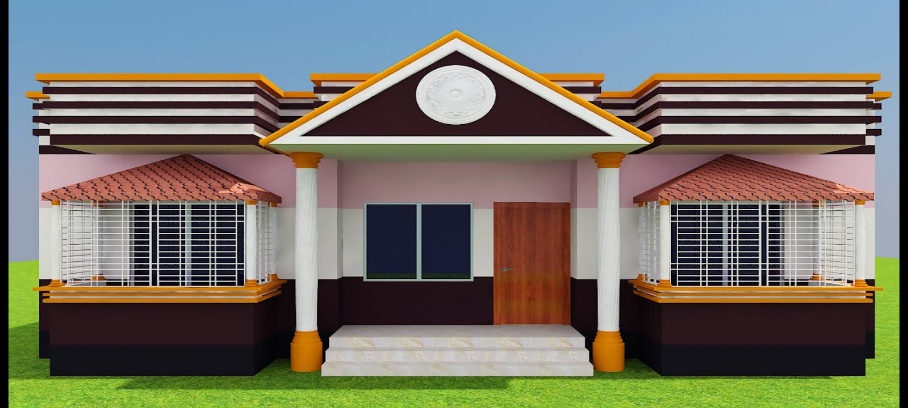 বাড়ির কাজ
১। আবুল কালাম মারা যাওয়ার সময় “এক কন্যা, দুই পুত্র, পিতা , দদা, স্ত্রীকে রেখে যান” অংকটির মধ্যে কারা আসাবা বের করে আনবে।
সকলকে 
ধন্যবাদ
فِىْ أَمَانِ اللهِ وَرَسُوْلِهِ